9. ERASMUS+ INFO DAN
Sveučilište u Zagrebu
Fakultet organizacije i informatike

30. siječnja 2025.
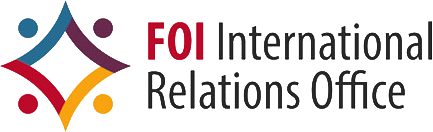 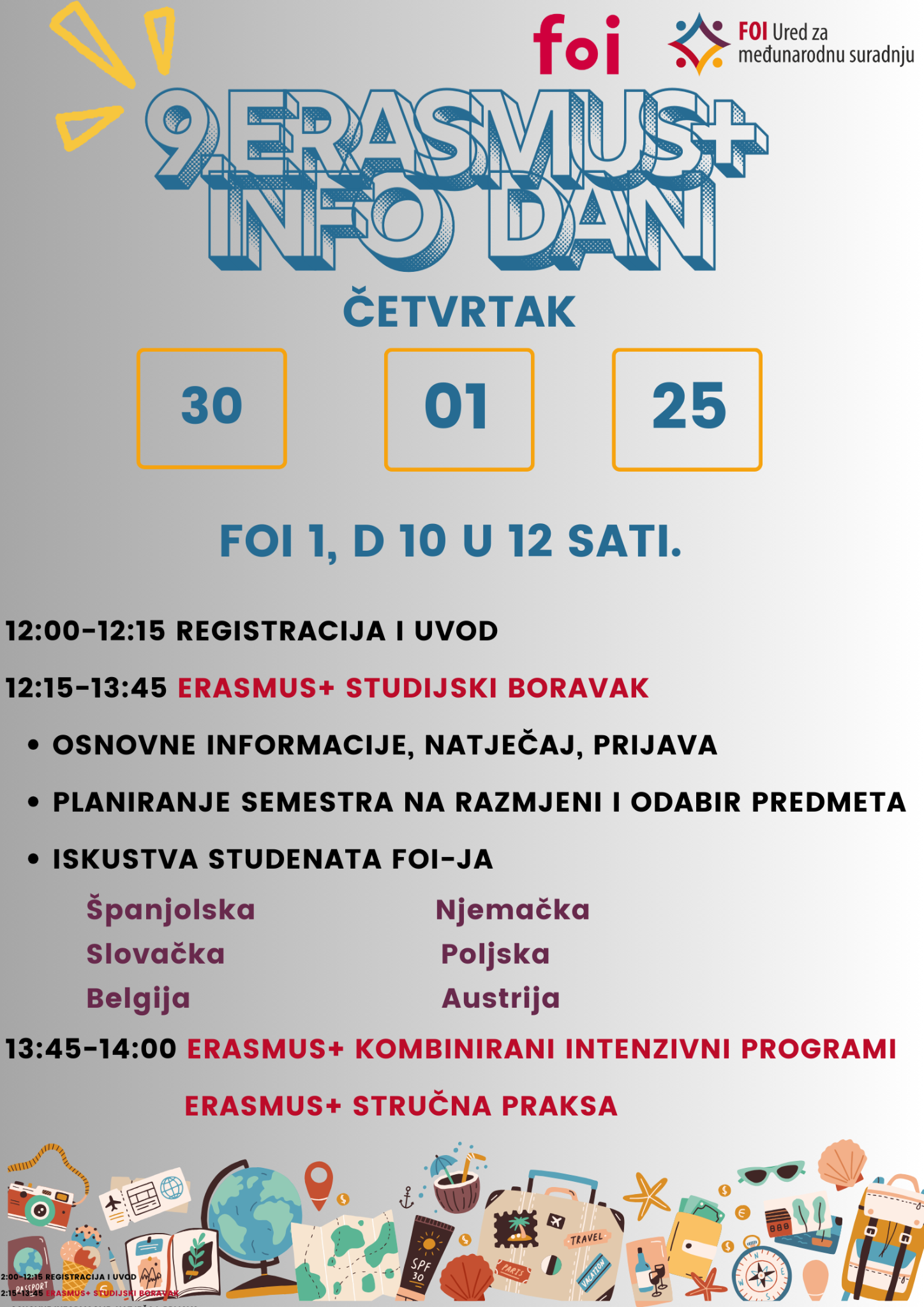 Sadržaj
Upoznavanje i uvodno o Erasmus+ programu
Erasmus+ studijski boravak
Osnovne informacije
Tijek prijave i stipendije
Planiranje semestra na razmjeni i odabir kolegija
Partnerska sveučilišta FOI-ja
Iskustva studenata
Erasmus+ kombinirane mobilnosti (BIP)
Erasmus+ stručna praksa
Upoznavanje i uvodno o Erasmus+ programu
Tko smo? FOI INTERNATIONAL TIM
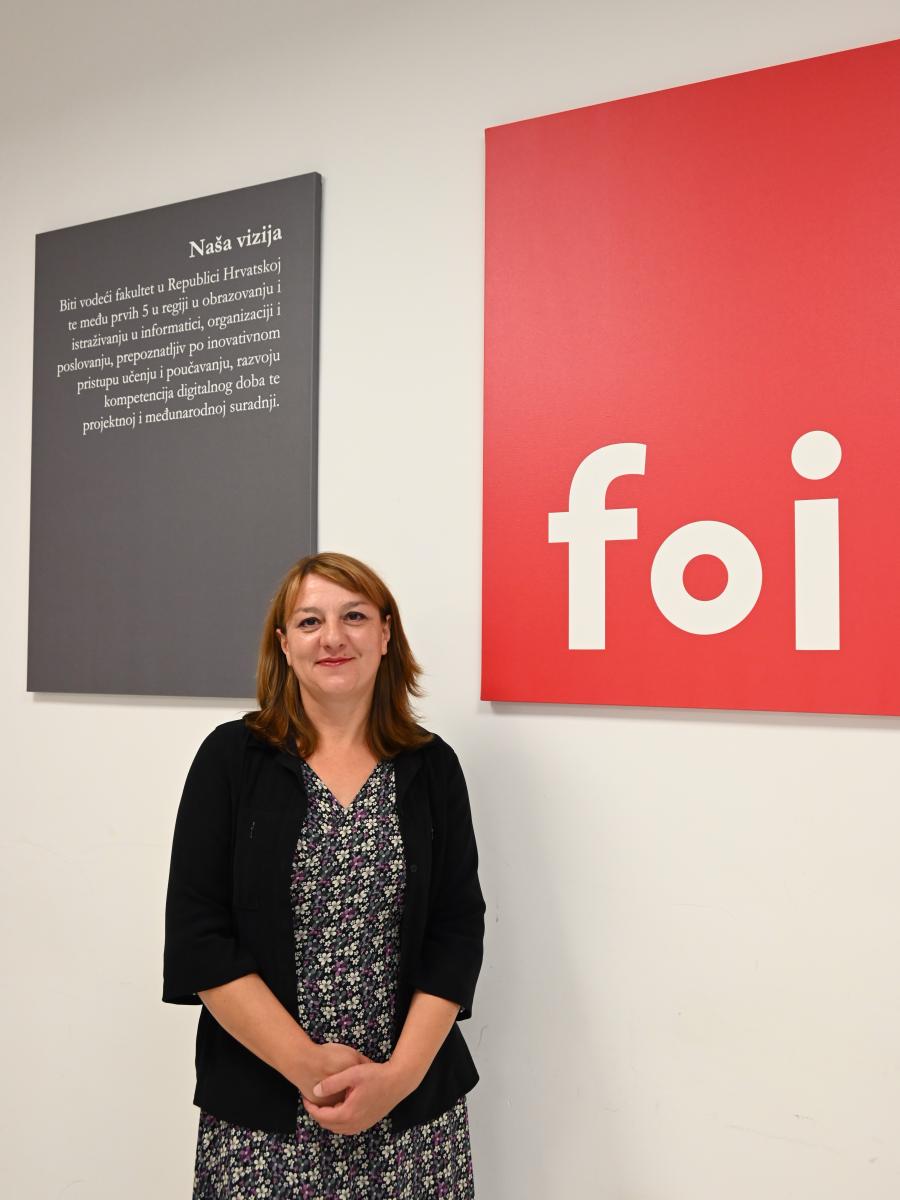 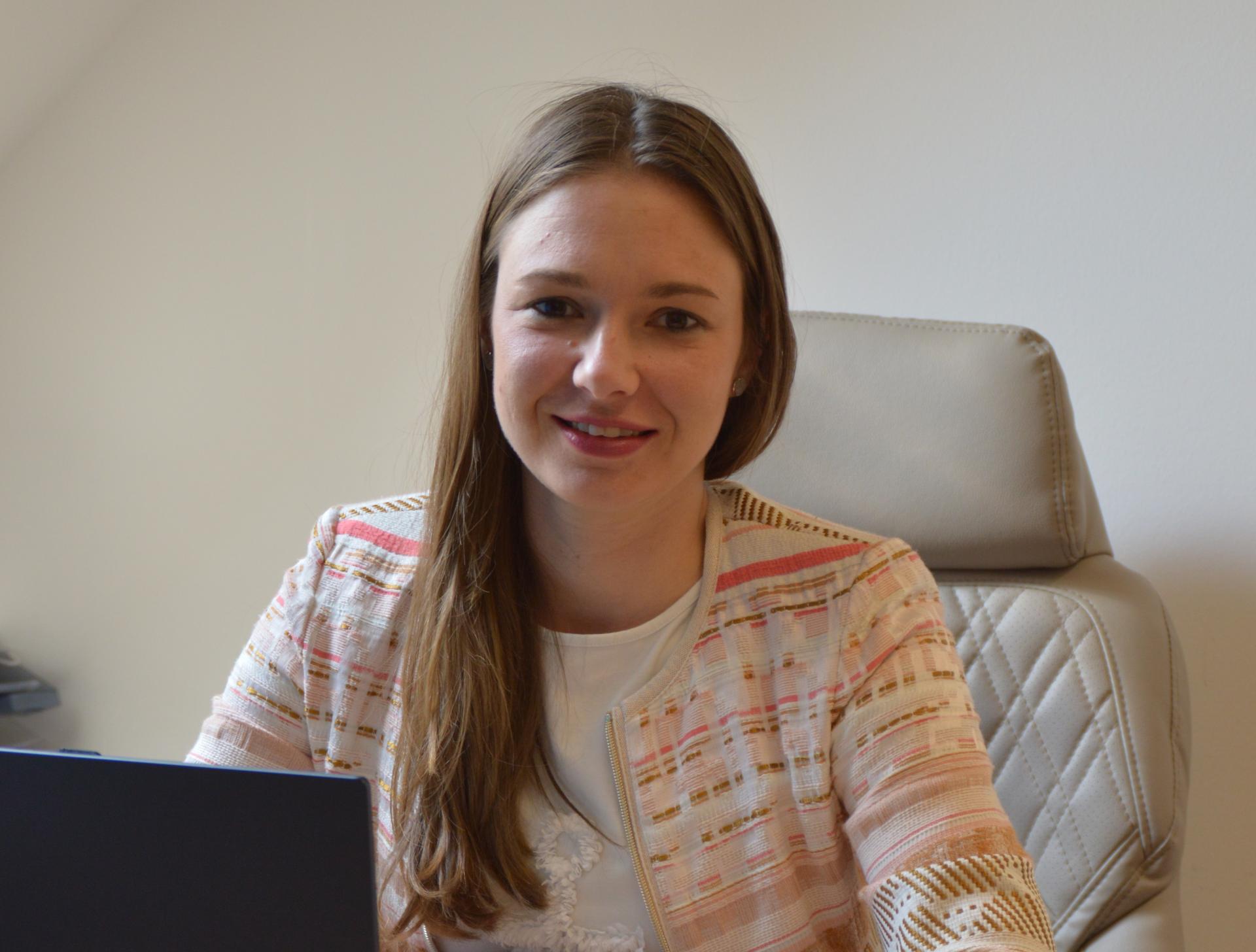 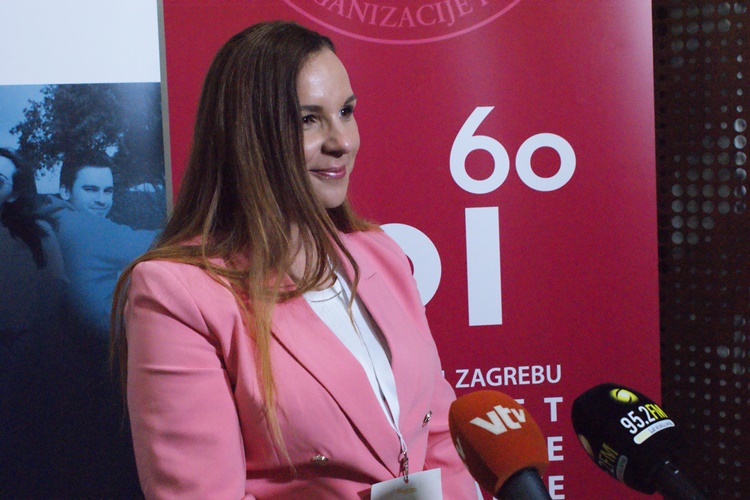 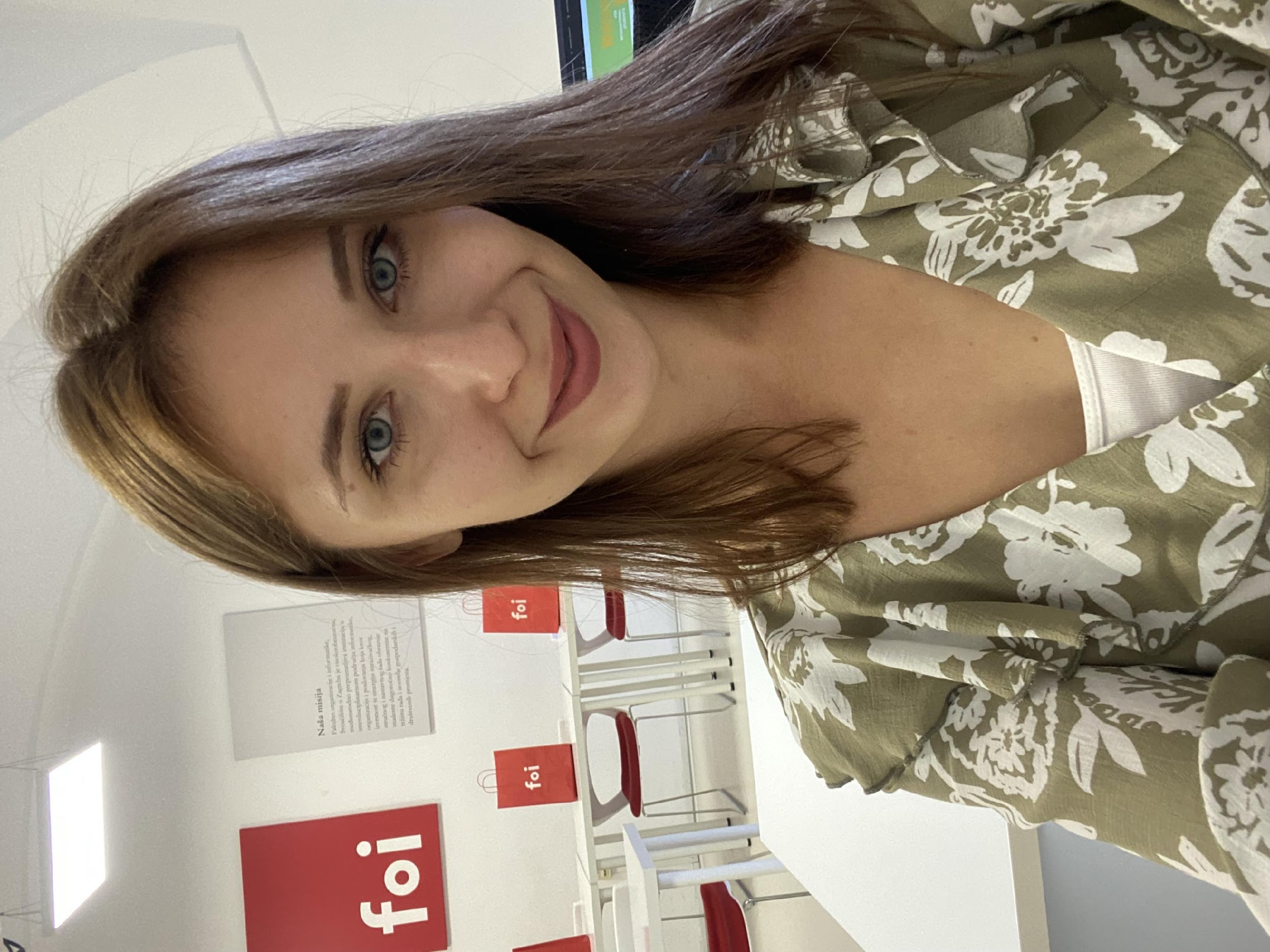 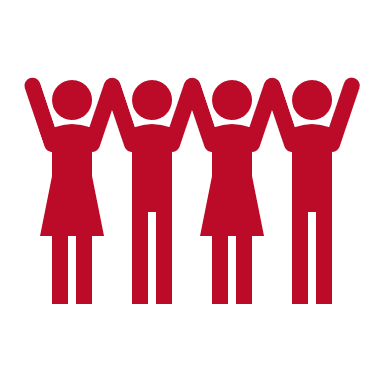 Izv. prof. dr. sc.  Martina Tomičić Furjan
Prodekanica za znanost, projekte i međunarodnu suradnju
Izv. prof. dr. sc.  Katarina Pažur Aničić
ECTS koordinatorica
Važan dio FOI International tima čine i naši STUDENTI SURADNICI!
Izabela Oletić Tušek, univ. spec. pol.
Voditeljica Ureda za međunarodnu suradnju
Martina Đuras Sekovanić, mag. oec.
Ured za međunarodnu suradnju
Što je Erasmus+ program?
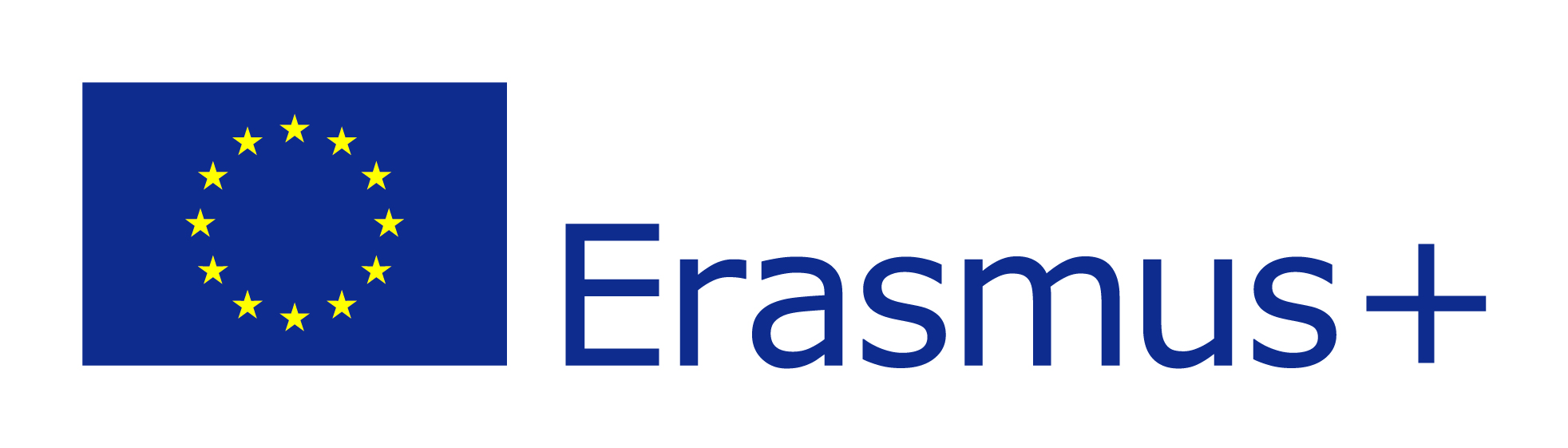 Najveći program Europske unije za obrazovanje, osposobljavanje, mlade i sport
Okvirni proračun za razdoblje 2021.-2027.: 26,2 milijarde €
Sam program mobilnosti studenata Erasmus postoji od 1987. – najveći program mobilnosti studenata u svijetu!
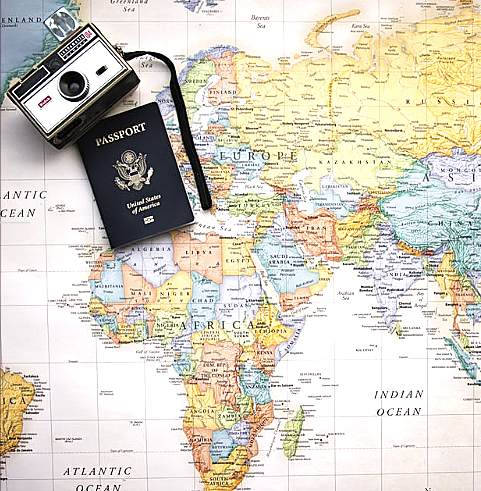 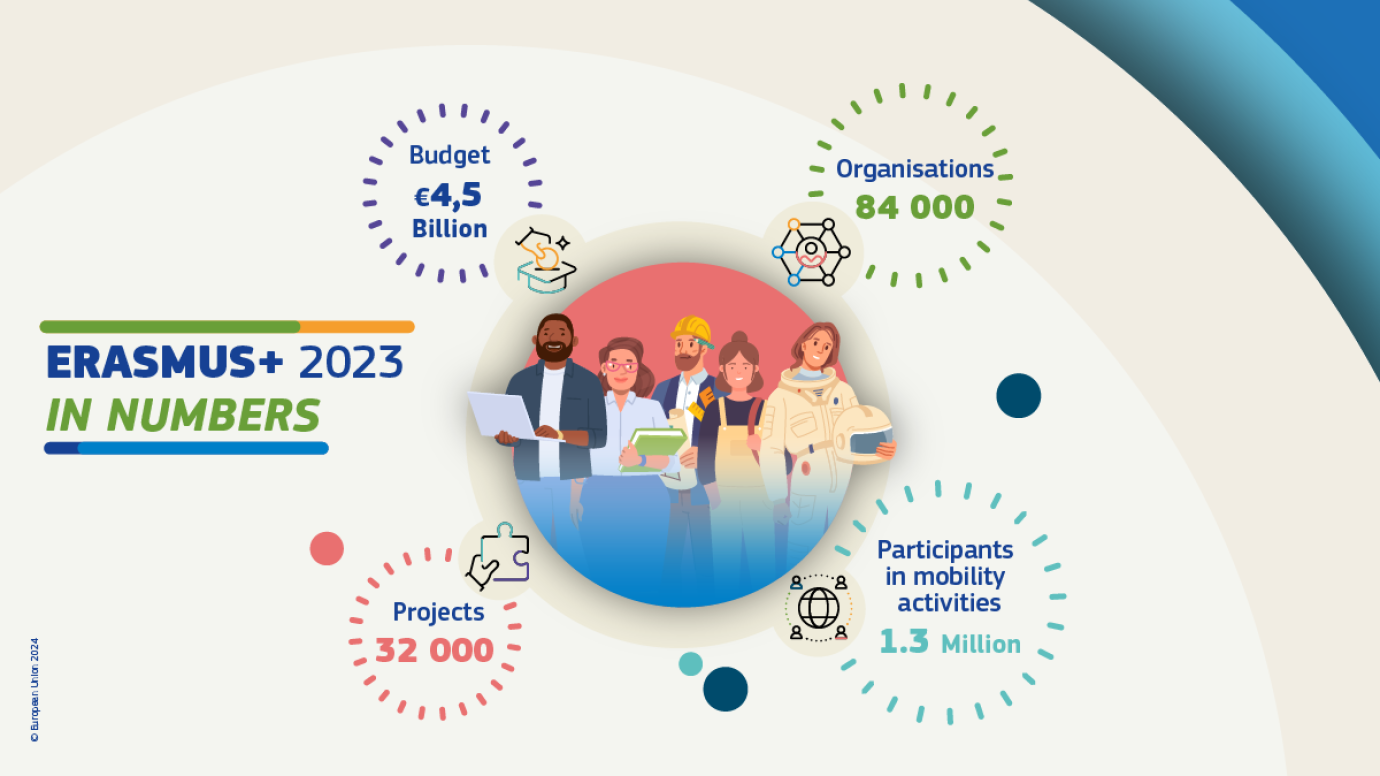 Malo Erasmus statistike…
Erasmus+ studijski boravak
Što je Erasmus+ studijski boravak?
Ono što popularno zovemo „razmjena”
Odlazak na studij u inozemstvo na određeni period – na jedno od sveučilišta s kojima FOI ima sporazum za mobilnost (student cijelo vrijeme ostaje upisan na studij na FOI-ju)
Mogućnost: 2 – 12 mjeseci (najčešće 5 mjeseci, tj. jedan semestar)
Na Erasmus se može i više puta!
Zemlje EU + Lihtenštajn, Island, Norveška, Turska, Srbija, Sj. Makedonija
Glavne značajke:
Student NE plaća školarinu na stranom sveučilištu
Erasmus stipendija (financijska potpora)
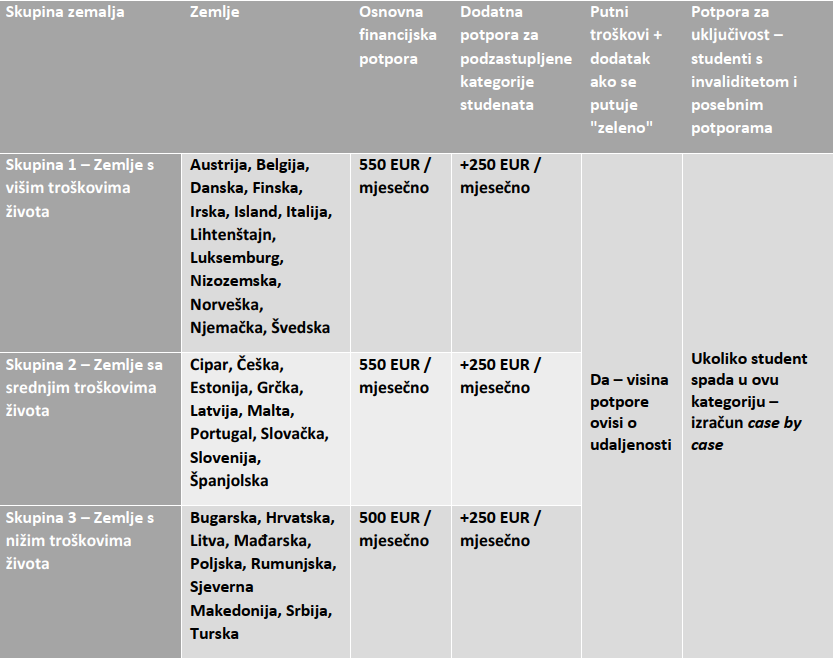 Financijska potpora
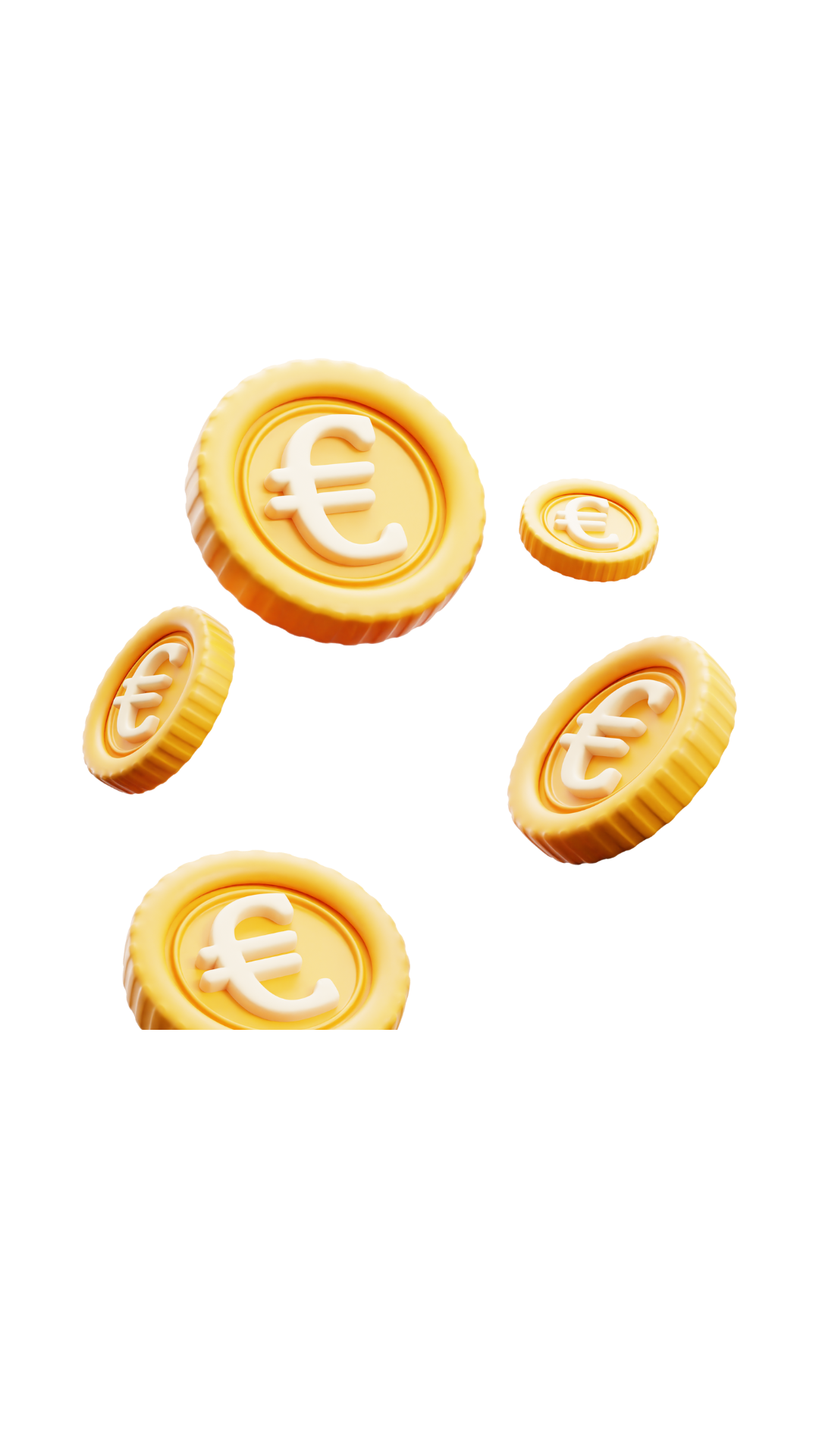 Zašto se prijaviti?
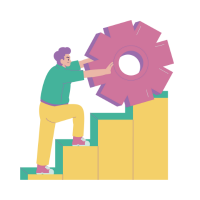 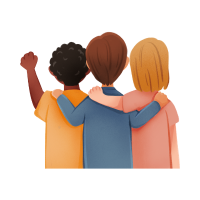 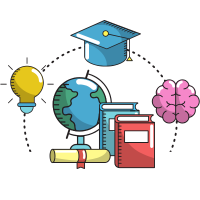 Stjecanje međunarodnog profesionalnog iskustva

Stjecanje novih znanja
Prilika za slušanje kolegija koji nisu dostupni na tvom fakultetu
Učenje od stranih nastavnika
Stjecanje transverzalnih vještina
Vještine rješavanja problema i donošenja odluka
Otvorenost prema novim izazovima
Tolerancija prema drugačijim osobnim vrijednostima i ponašanjima
Upoznavanje novih kultura i networking

Upoznavanje nove države te lokalnih kulturalnih specifičnosti
Stjecanje međunarodnih prijateljstava i poznanstava
Razlozi studenata za neodlazak na studijski boravak
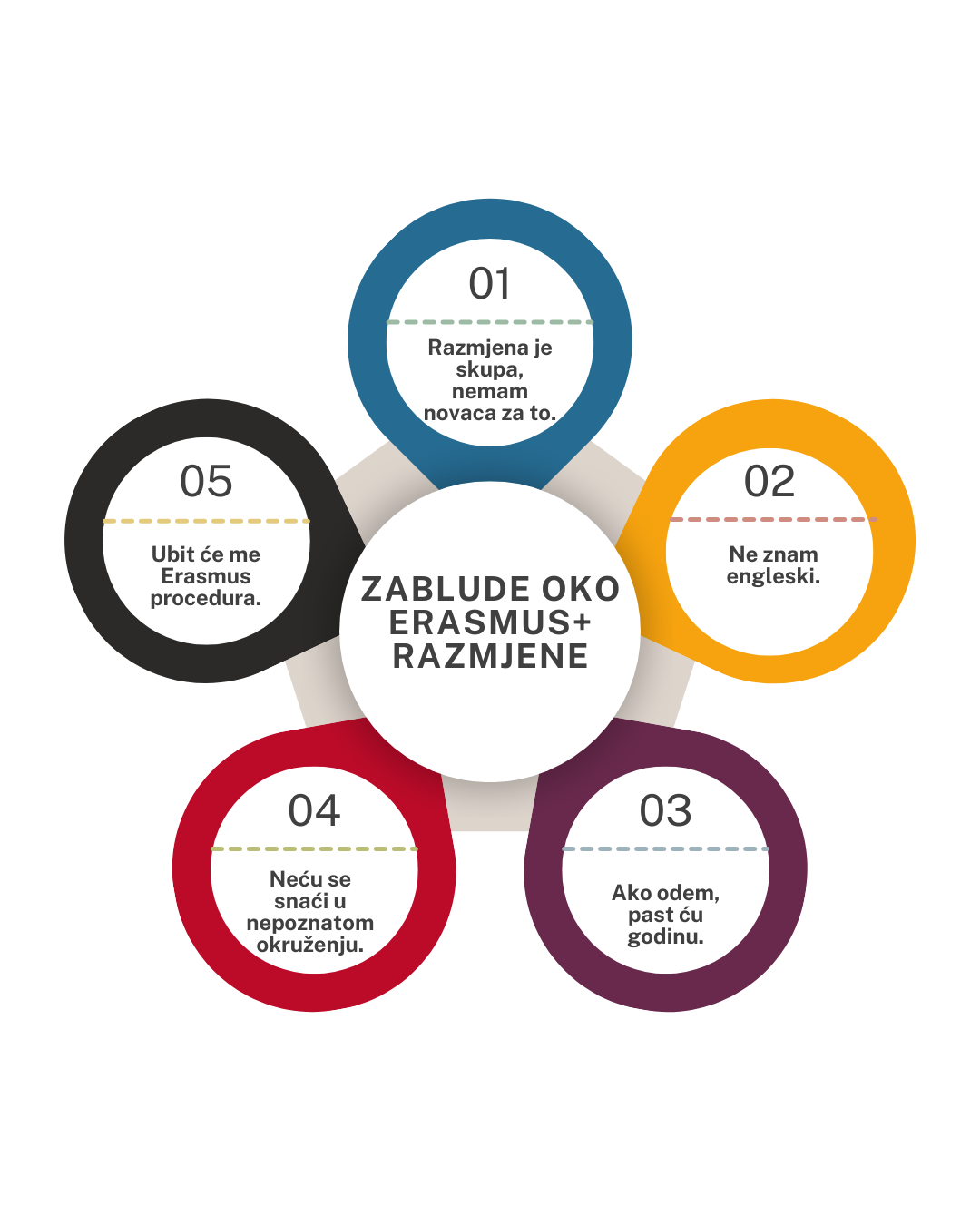 Što da radim ako razmišljam o Erasmus mobilnosti?
Najprije prouči stranicu 
mobilnost studenata
Istraži vodič za studente -
 „putovnicu”
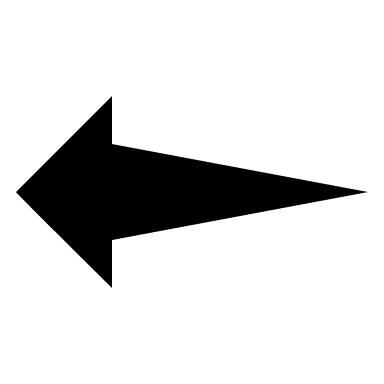 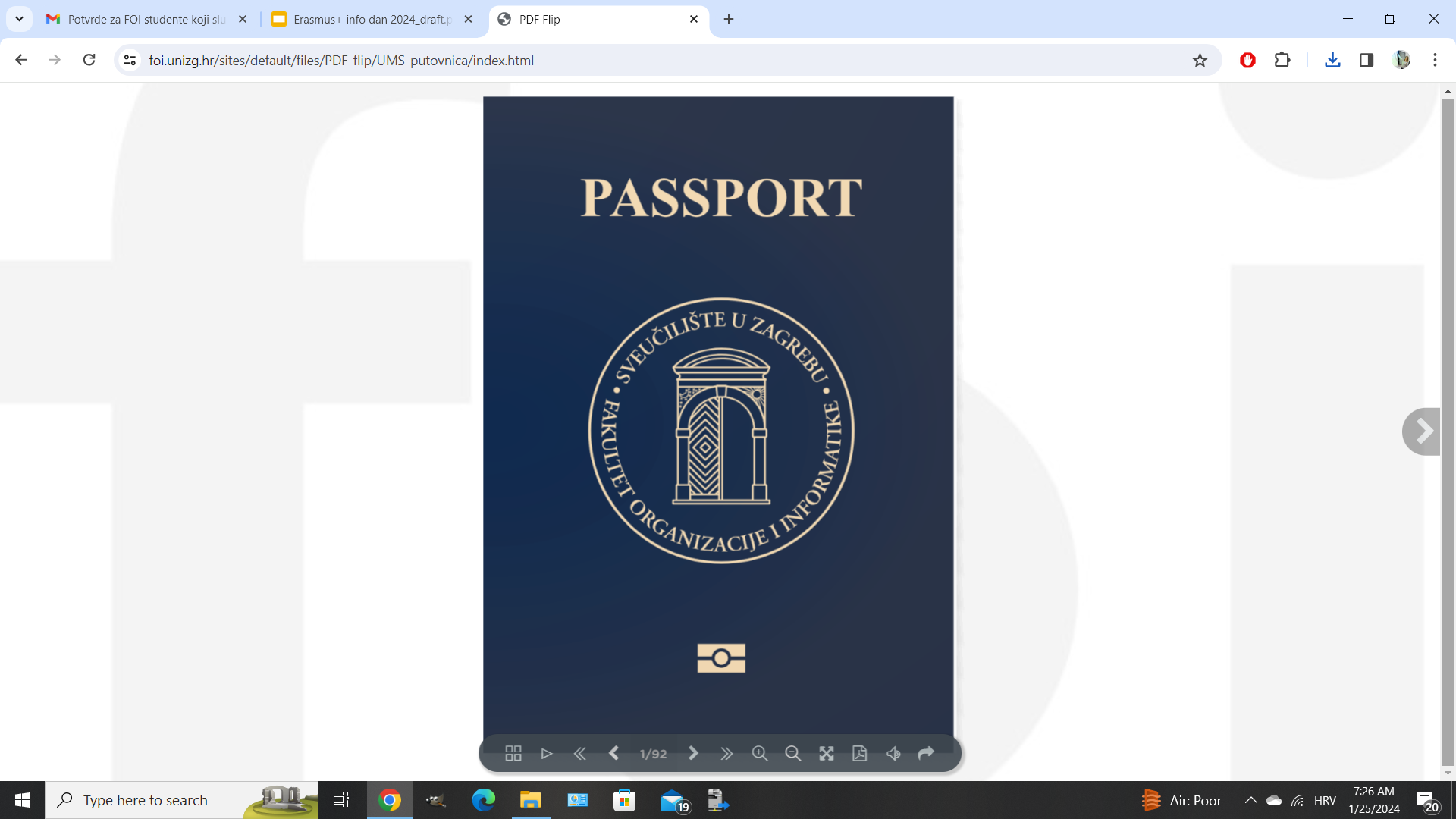 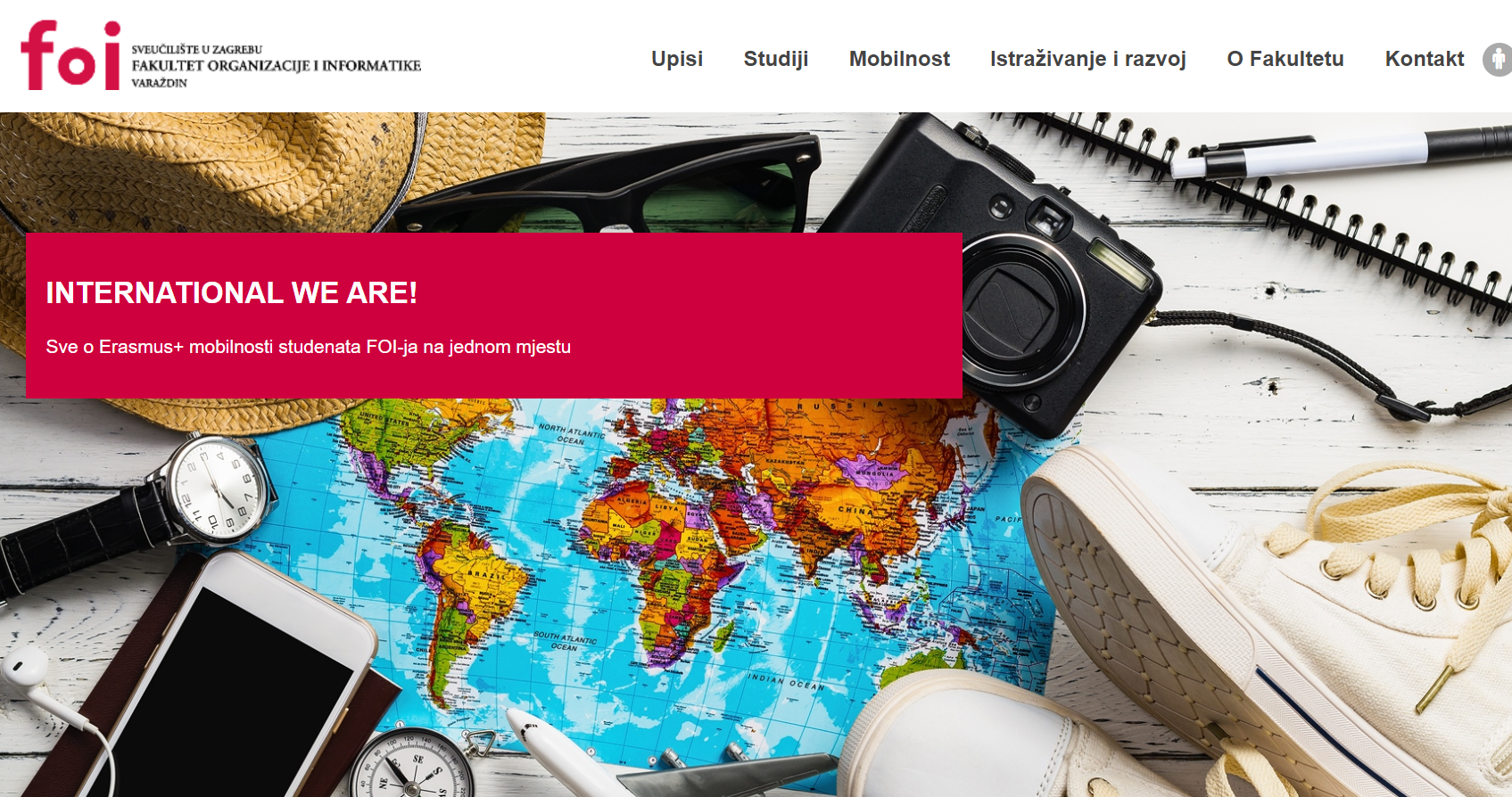 Javi nam se mailom i dogovori konzultacije!
Pratite naše studente na društvenim mrežama FOI International…
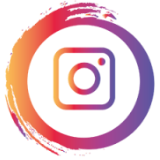 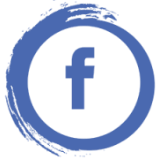 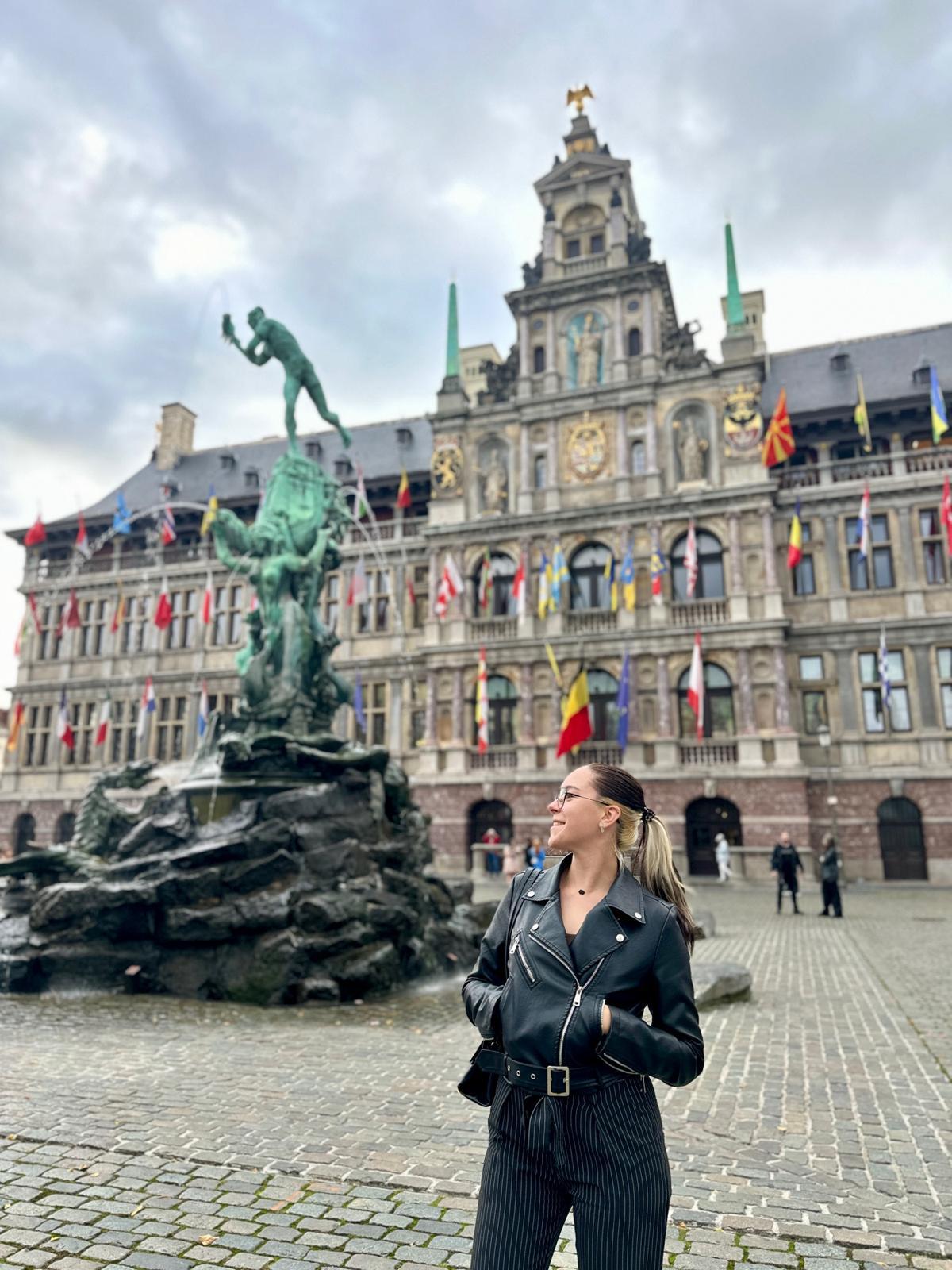 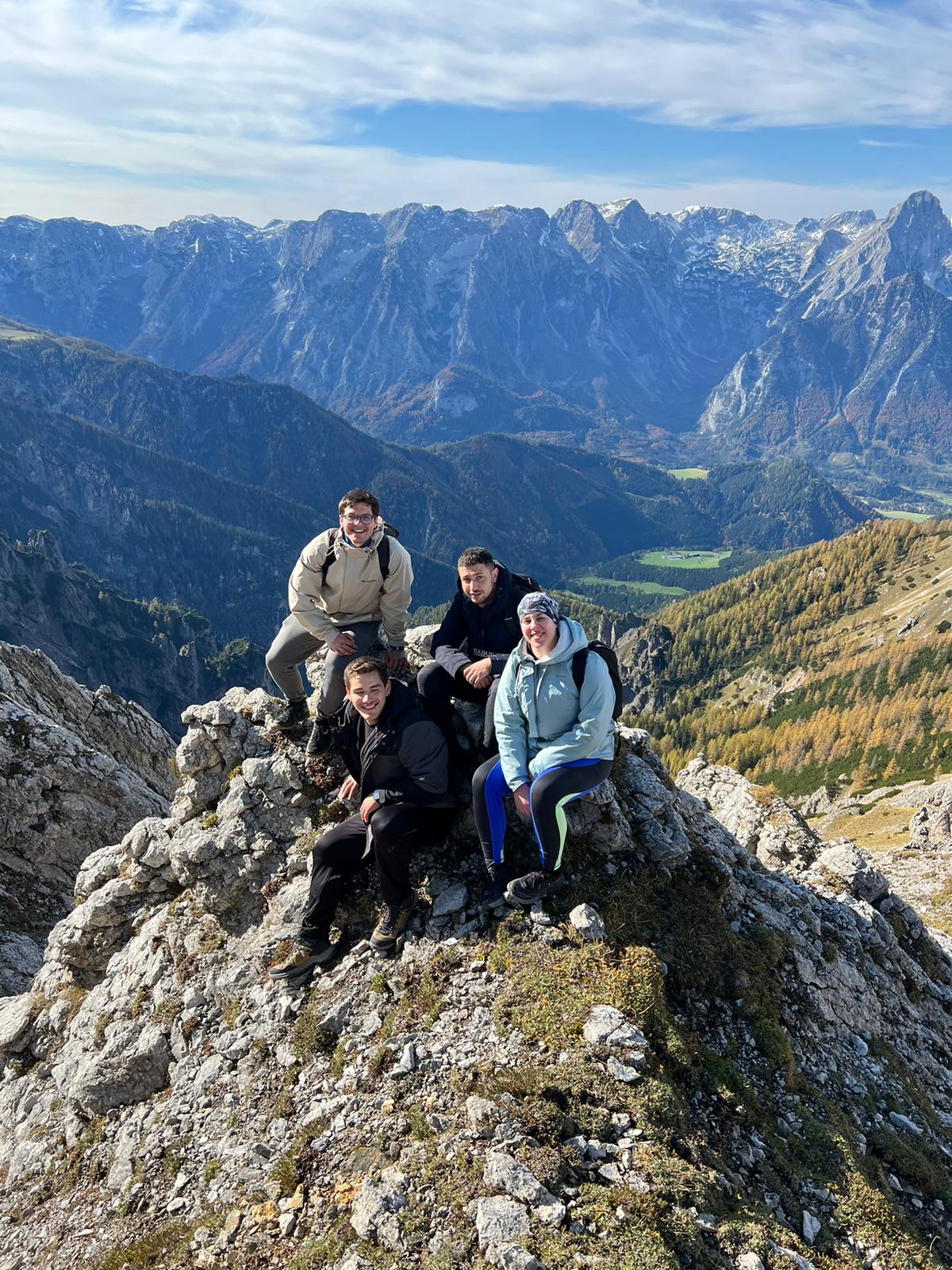 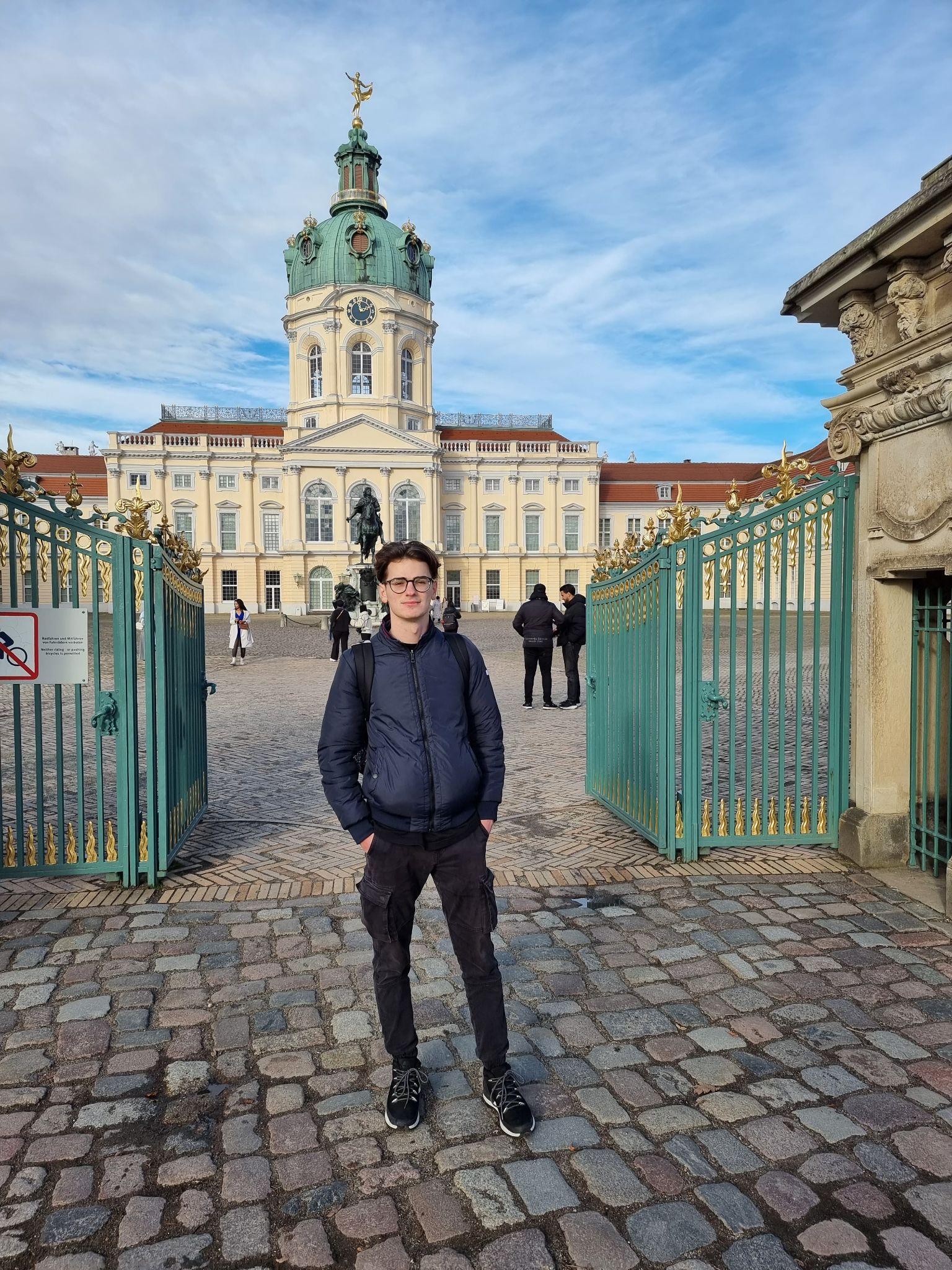 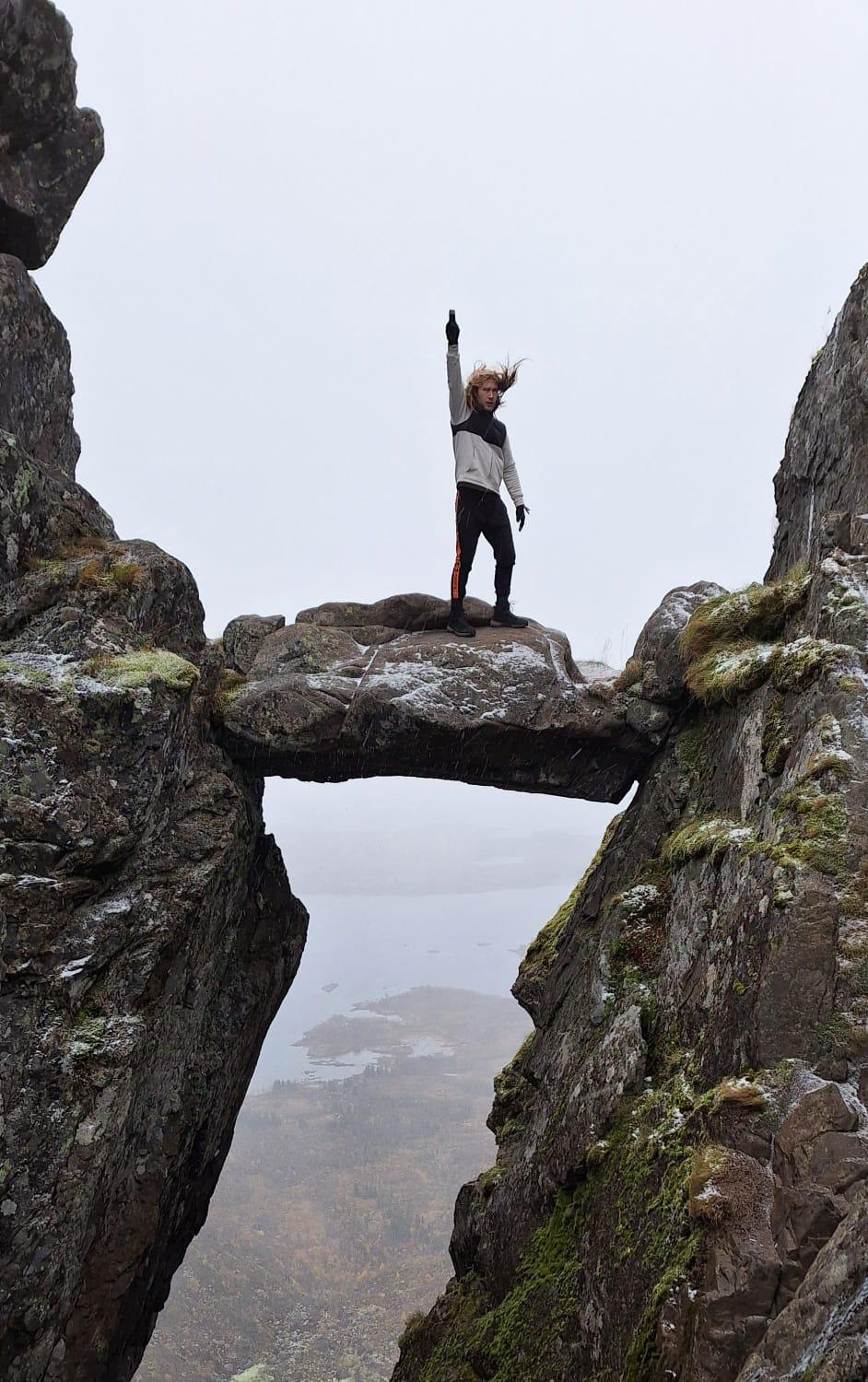 Natječaj – osnovne informacije
Sveučilište u Zagrebu raspisuje natječaj
Natječaj za ak. godinu 2025./26. biti će raspisan sredinom veljače
Objava natječaja na web stranicama SuZg, FOI-ja, društvenim mrežama FOI i FOI International, CPSRK App-u…pratite!
FOI rangira studente i listu šalje Sveučilištu u Zagrebu koje donosi odluku o ne/stipendiranju
Natječaj se raspisuje samo jednom godišnje za oba semestra u sljedećoj ak. godini
Obično je otvoren oko 3 tjedna!
Potrebna dokumentacija
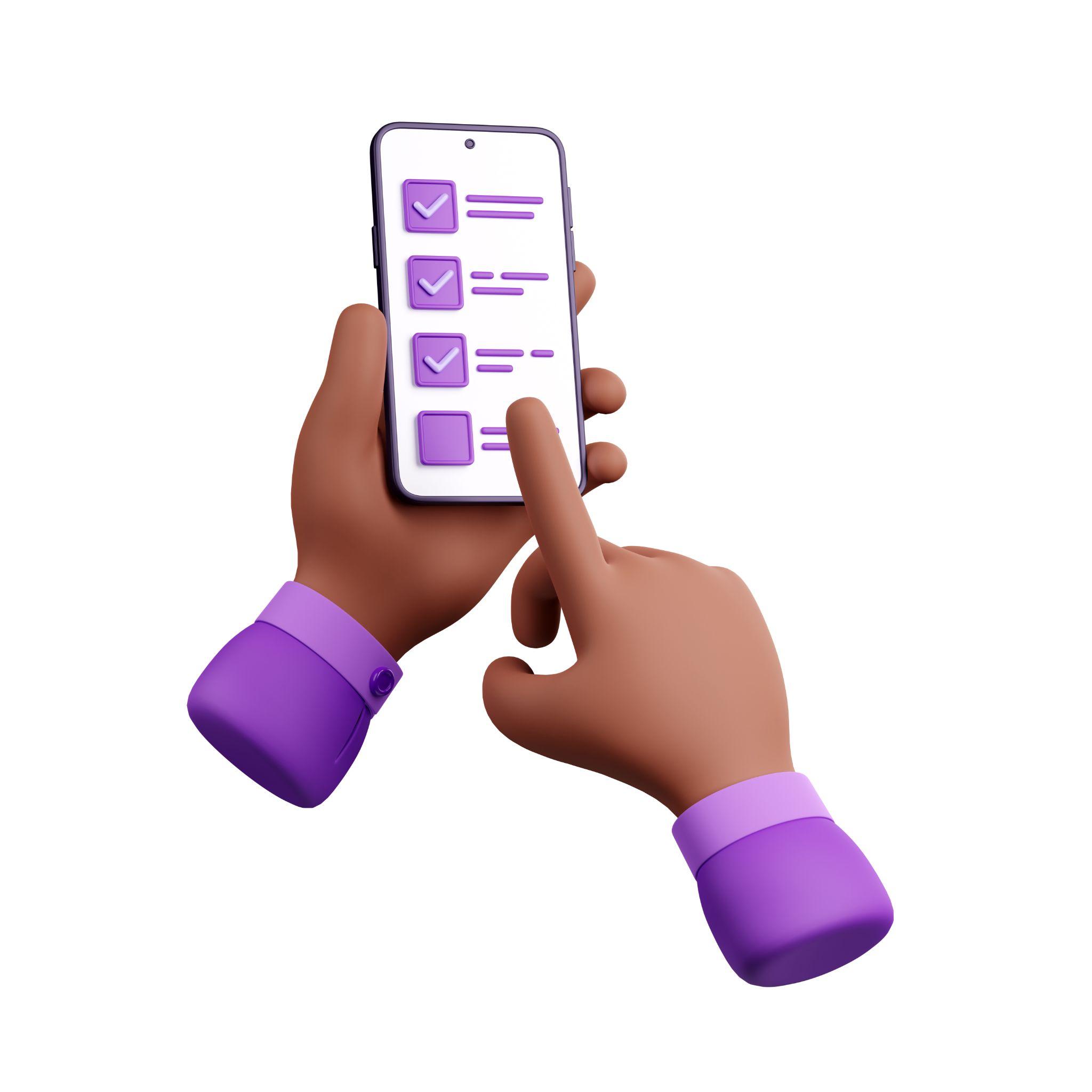 Europass životopis
Motivacijsko pismo
Prijepis položenog ispita i ocjena
Potvrda o znanju stranog jezika
Ostala dokumentacija navedena u natječaju

*Potvrdu  o znanju stranog jezika izdaje Ured za međunarodnu suradnju FOI-ja ako: 
ste položili najmanje 1 semestar engleskog jezika (ili njemačkog – samo ako idete u zemlje njemačkog govornog područja i zaista možete slušati nastavu na njemačkom) 
nije certifikat kao onaj iz škole stranog jezika! (izdaje se samo u svrhu prijave na Erasmus+ natječaje)
Ako nemate položen engleski na FOI-ju – mogućnost sufinanciranja ispita u školi stranih jezika
Planiranje semestra na razmjeni i odabir predmeta
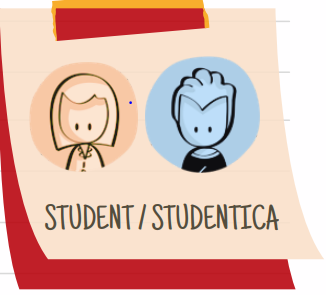 Wish lista
Sveučilišta koja mogu odabrati za razmjenu
Odaberi odgovarajuća sveučilišta za razmjenu sukladno studiju i razini na FOI
Sveučilišta na koja želim ići
Top 3 sveučilišta
Odaberi destinaciju (sjever-jug, istok-zapad…)
Suzi izbor sukladno mogućnostima i željama
Kontaktiraj Ured za međunarodnu suradnju i ECTS koordinatoricu
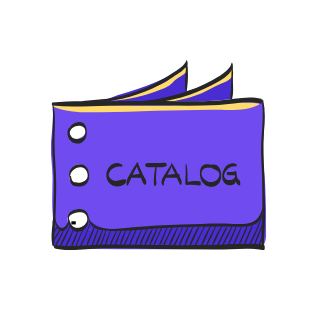 Smjer / semestar
Istraži Course catalogue za Erasmus/strane studente za odabrana top sveučilišta s obzirom na:
Obavezne kolegije na FOI-ju za studij i semestar u kojem planiraš razmjenu 
Izborne predmete kojima popunjavaš kategorije u ECTS strukturi svog studija na FOI-ju. Voditi računa o izbornim kolegijima modula /studija!
Semestar izvođenja kolegija – ljetni / zimski (na stranom sveučilištu)
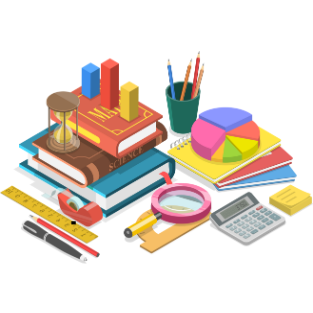 Odabir kolegija 1/3
Kreiraj inicijalnu listu kolegija (strano sveučilište) koji se sadržajno preklapaju s kolegijima na FOI-ju istražujući:
ishode učenja
ključne metodologije koje se istražuju i primjenjuju
tehnologije, alate, pristupe i sl.

Prije traženja preklapanja obavezno s ECTS koordinatoricom provjeri da li za ciljno Sveučilište već postoje predmeti koji su priznati na FOI-ju!
Odabir kolegija 2/3
Pričekaj... 
i pusti ECTS koordinatoricu da odradi svoj posao 😊
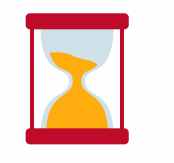 Odabir kolegija 3/3
Kreiraj inicijalnu listu kolegija odobrenih za priznavanje
Nakon provedenog natječaja (kod popunjavanja Online Learning Agreement-a prije odlaska) prilagodi listu stvarnim uvjetima izvođenja predmeta
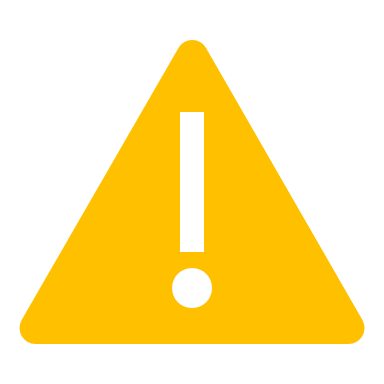 Nekoliko napomena!
Sve mailove vezane uz KOLEGIJE uvijek šalji na ects.coordinator@foi.unizg.hr
Obavezno pročitaj upute uz natječaj.
Odgovori na mailove u što kraćem mogućem roku!
Obavezno odgovori na mailove, makar samo da potvrdiš da je mail zaprimljen.
Ne podrazumijevaj, pitaj!
Slušaj naše upute i provodi ih.
Sveučilišta za razmjenu
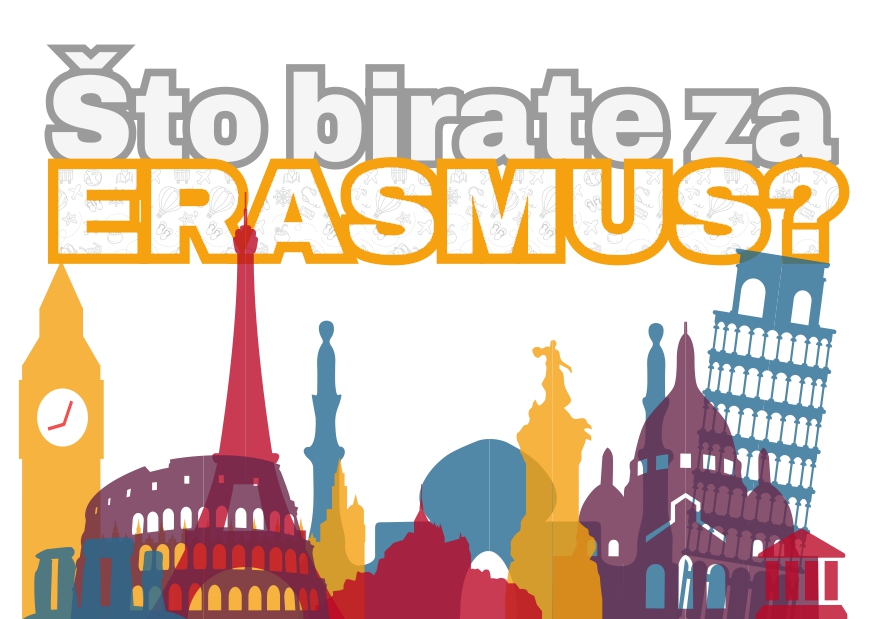 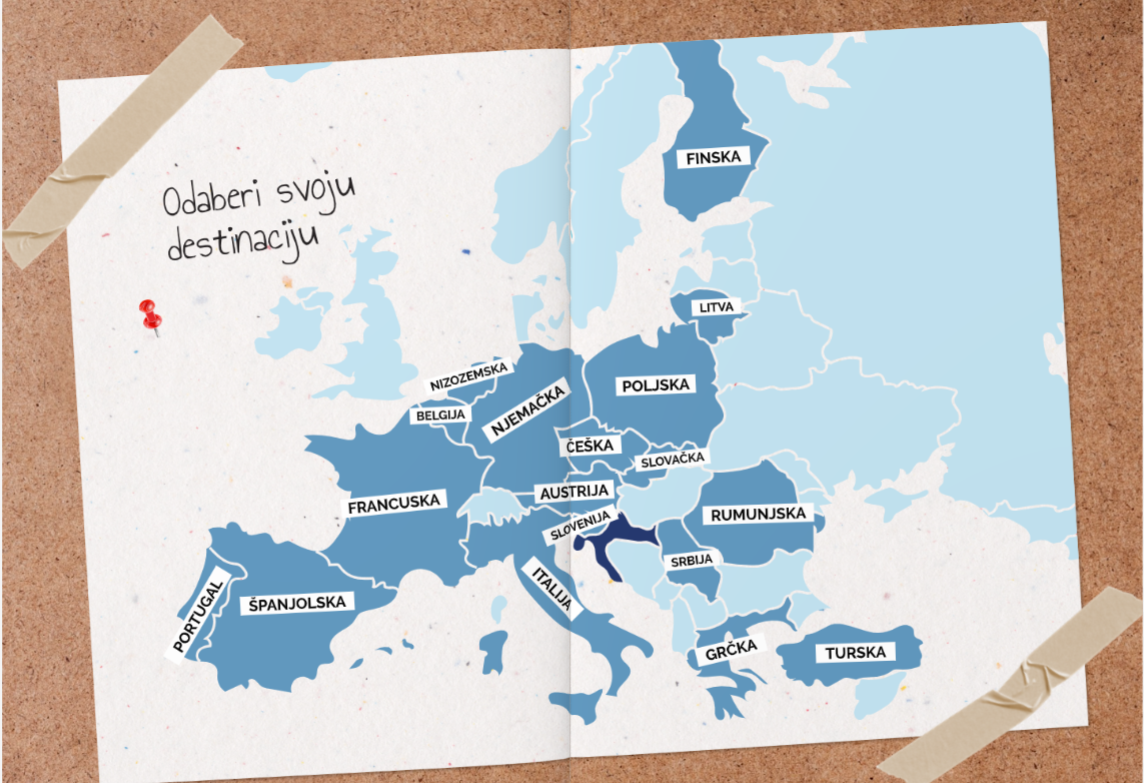 25 sveučilišta
18 zemalja
75 mjesta za razmjenu
Sveučilišta za Erasmus+ studijski boravak (⅓)
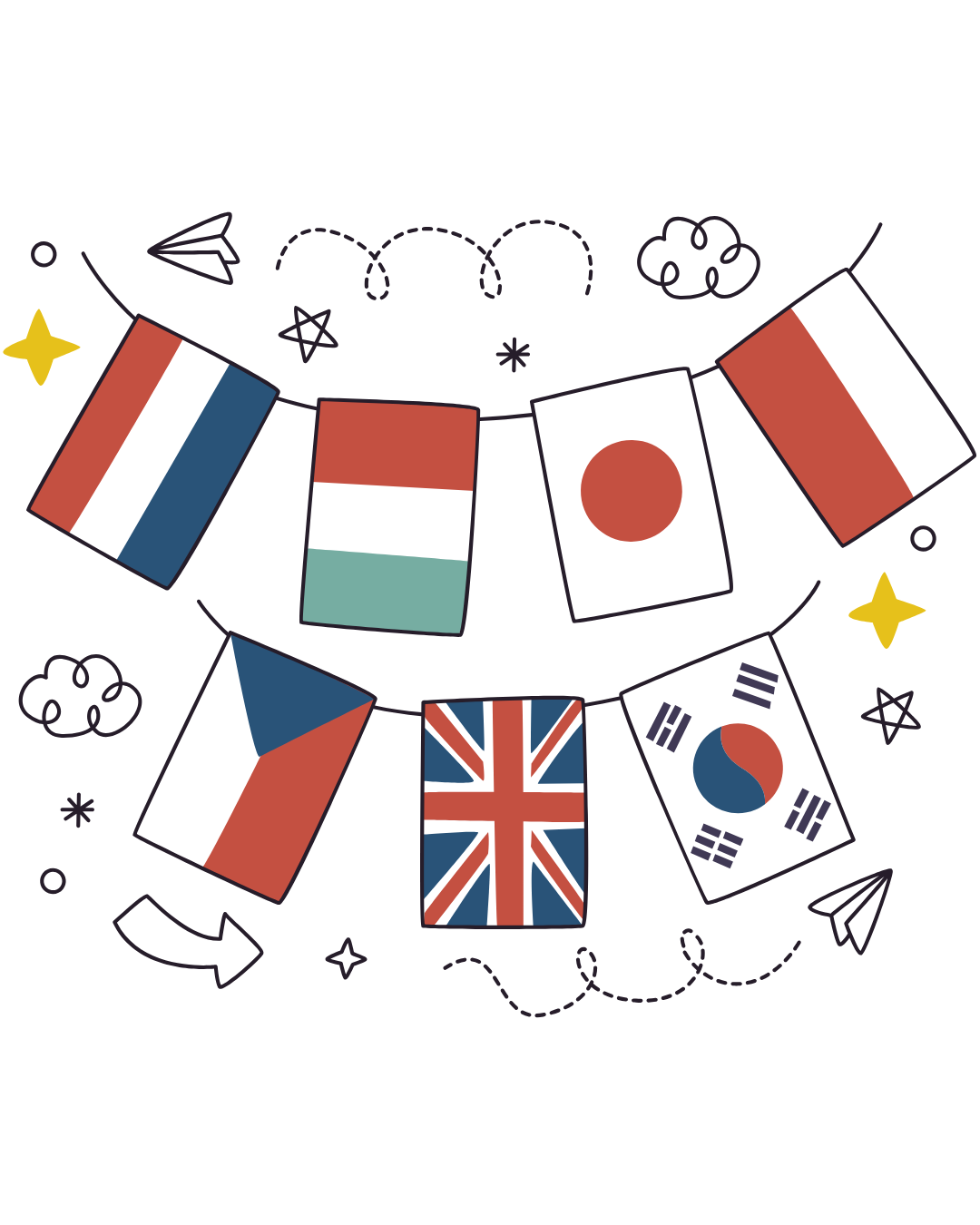 Austrija
Campus 02 University of Applied Sciences
Johannes Kepler University Linz

Belgija
Karel de Grote University of Applied Sciences and Arts

Češka
Czech Technical University in Prague

Finska
University of Oulu

Francuska
ESIEA Graduate Engineering School
EPITECH
ECE Engineering school (NOVO)

Grčka
University of Aegean
Sveučilišta za Erasmus+ studijski boravak (⅔)
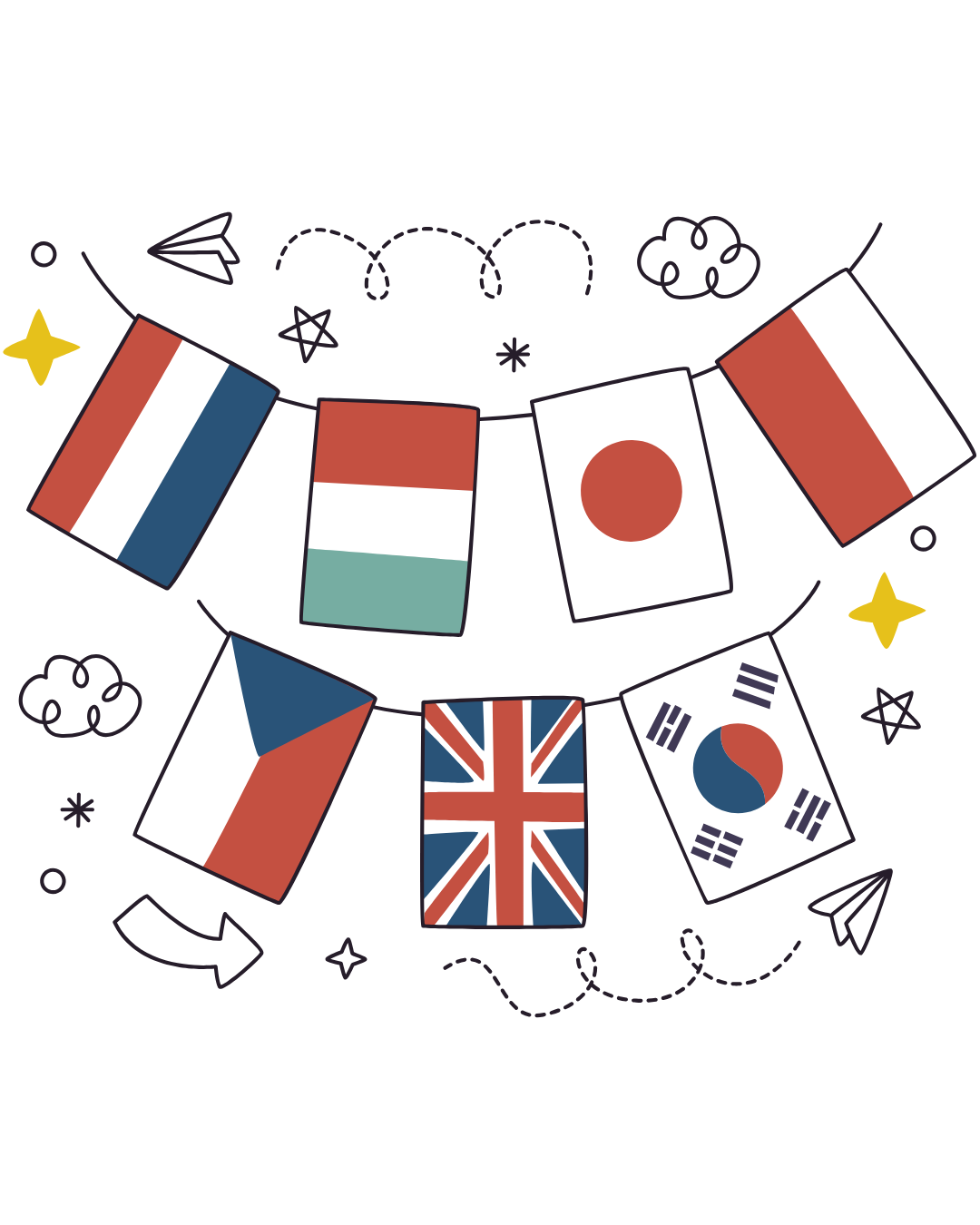 Italija
University of L’Aquila

Litva
Mykolas Romeris University
Vilnius University (NOVO)

Nizozemska
Amsterdam University of Applied  Sciences

Njemačka
Aschaffenburg University of Applied Sciences
Karlsruhe Institute of Technology

Poljska
University of Lodz

Portugal
University of Porto
Sveučilišta za Erasmus+ studijski boravak (3/3)
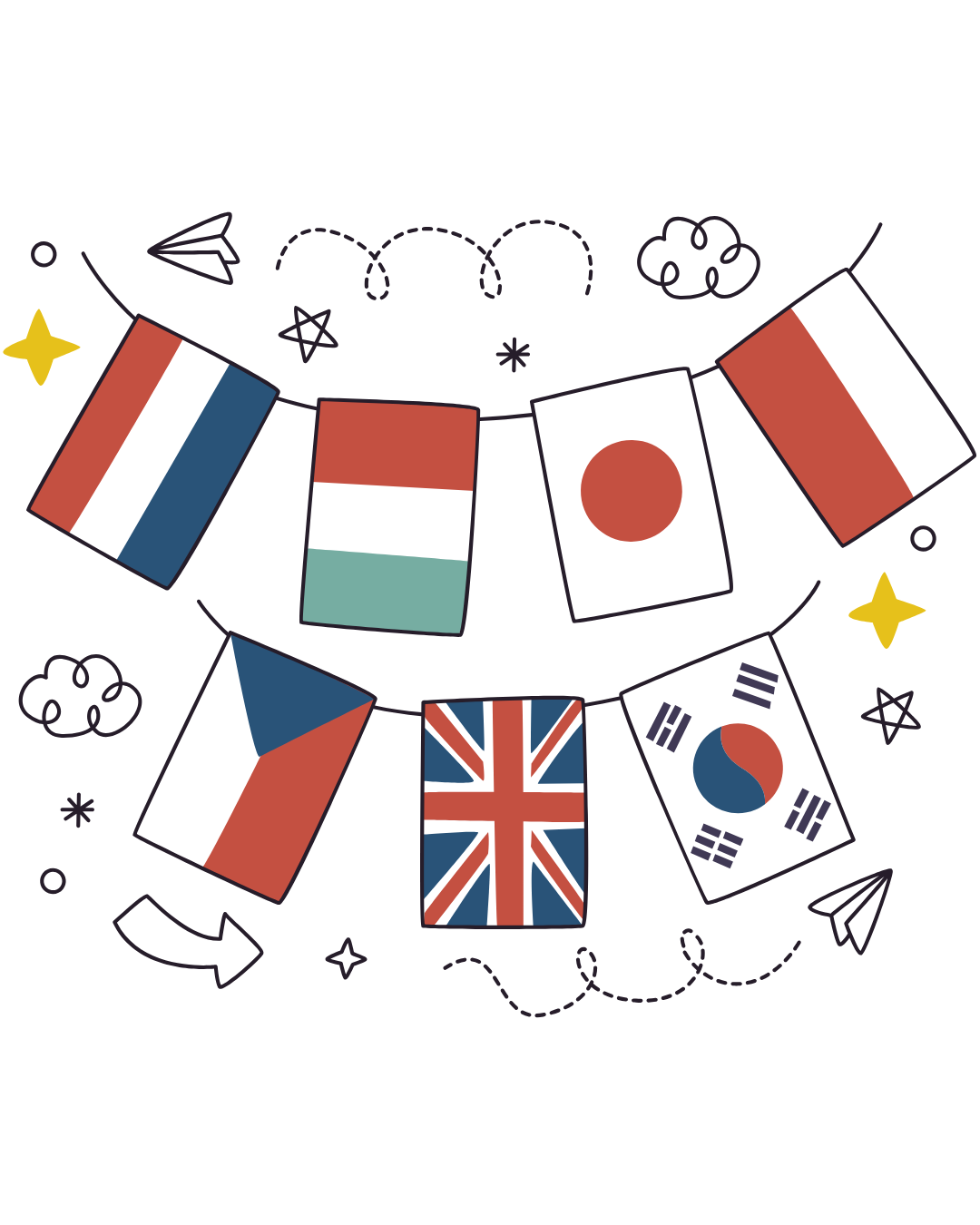 Rumunjska
George Emil Palade University

Srbija
University of Belgrade

Slovačka
University of Žilina

Slovenija
University of Maribor

Španjolska
University of Alcalá
University of Deusto

Turska
Koç University
Iskustva studenata
Sveučilište Deusto, Španjolska
Fran Gabaldo
Sveučilište Alcala, Španjolska
  Darijo Bračić
Sveučilište u Žilini, Slovačka
Lovro Špiljak
Sveučilište Oulu, Finska
Adrian Bednarek
Meet-up 
Kakav je Erasmus na “novim” sveučilištima
KDG Sveučilište, Belgija
Magdalena Dragčević
Sveučilište Lodz, Poljska
Aleksandar Babić i David Slavik
Sveučilište u Linzu, Austrija
Matea Ilišević
Sveučilište Aschaffenburg, Njemačka
Dino Plodinec
Erasmus+ kombinirani intenzivni programi (BIPovi)
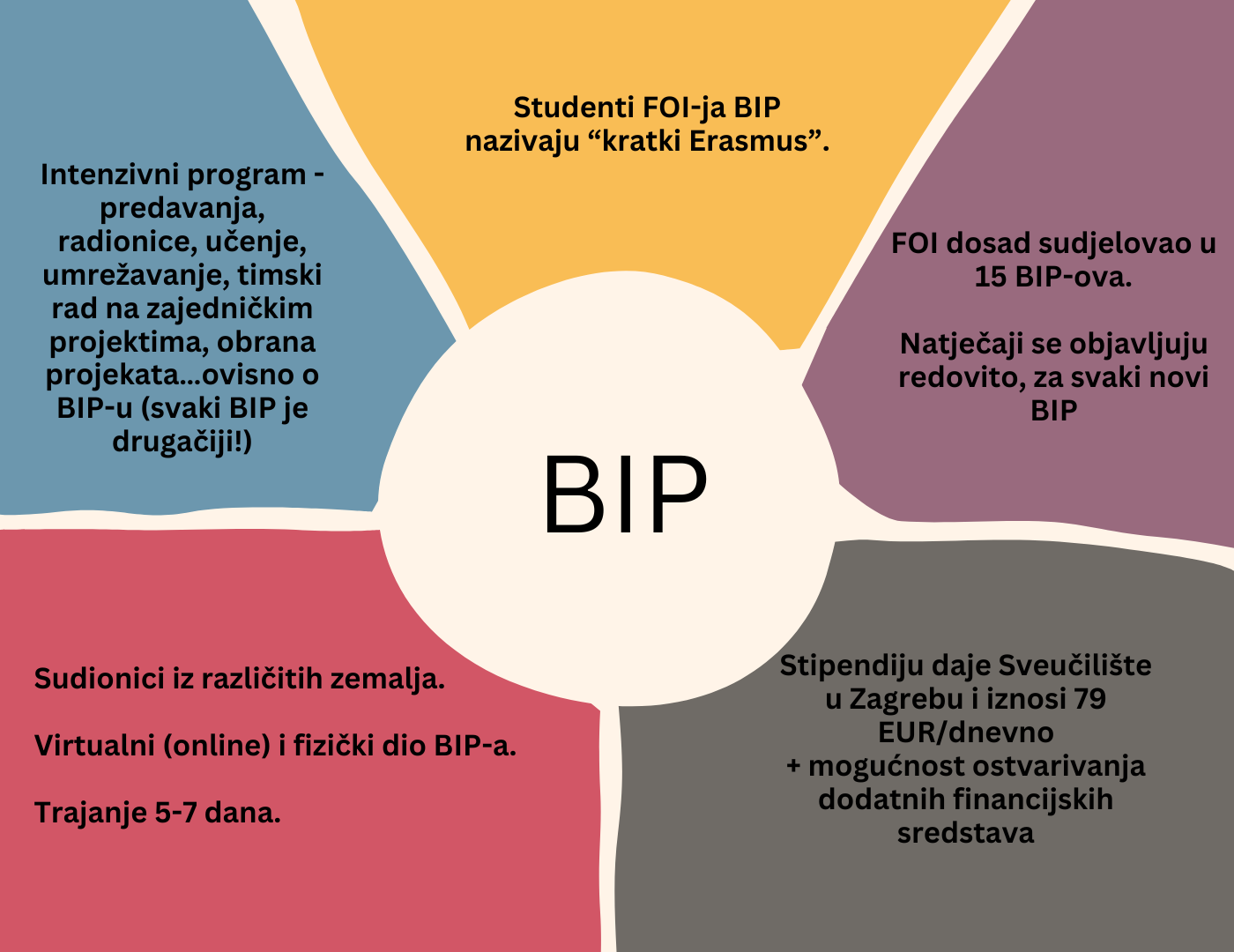 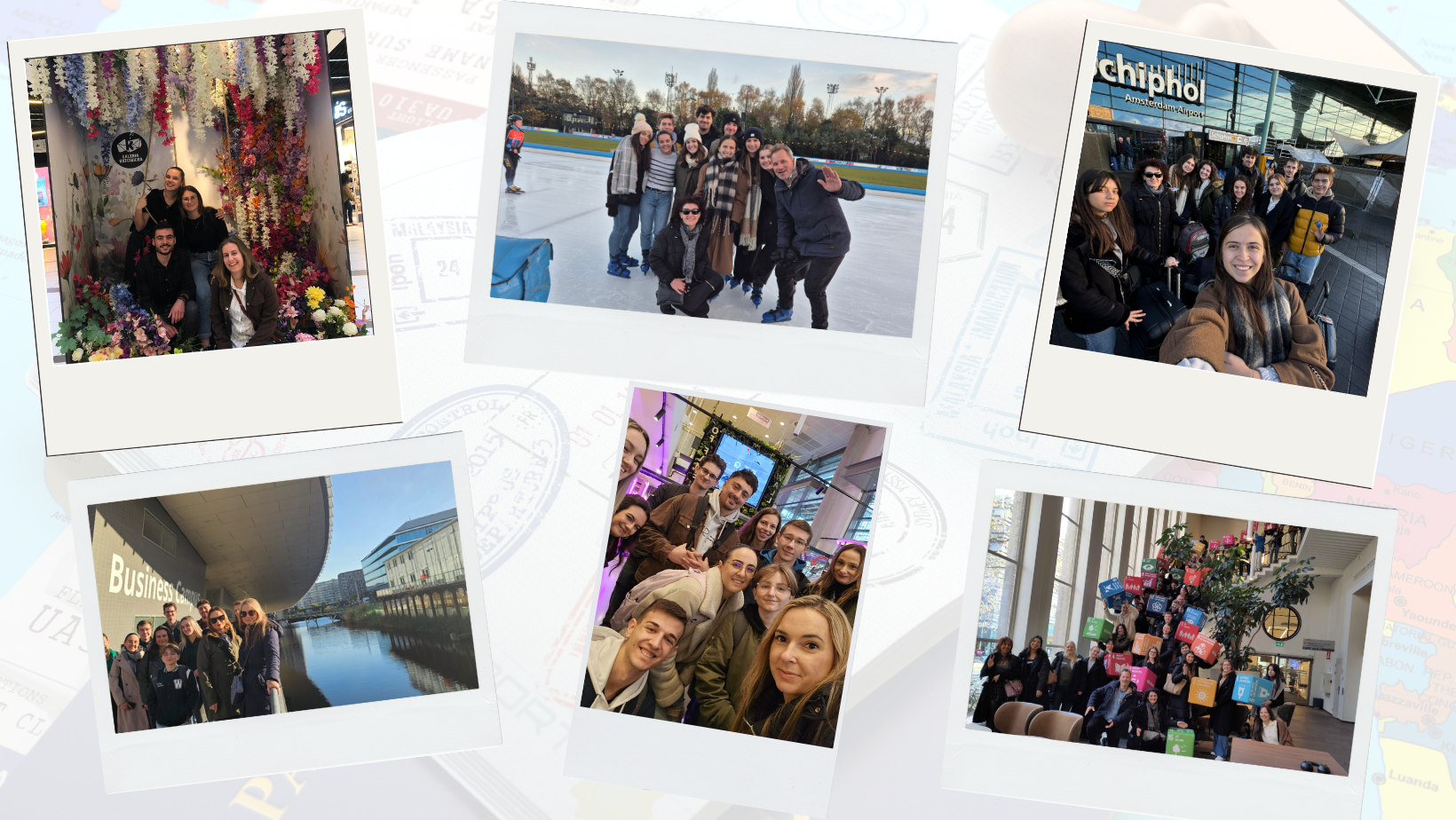 Naši studenti i nastavnici na BIP-ovima…
Erasmus+ stručna praksa
Osnovne informacije
Natječaje raspisuje Sveučilište u Zagrebu 2 puta godišnje - svibanj i studeni
Mogu se prijaviti redovni i izvanredni studenti - svih razina studija
Studenti FOI-ja najčešće biraju 4. semestar diplomskog studija za odlazak na Erasmus+ praksu 
Na stručnu praksu može se i nakon završetka studija (status recent graduate) - uvjet je da se osoba prijavi dok još studira
Trajanje prakse: minimalno 2 mjeseca                             maksimalno 12 mjeseci
Kako tražiti praksu?
1. OPCIJA
Odgovor se nalazi u pitanju ŠTO ŽELITE RADITI i GDJE?

 Samostalno tražite praksu - sukladno 
vlastitim interesima, željama i vještinama

2. OPCIJA
FOI International vam daje preporuku poduzeća/sveučilišta i kontakt 
(ako imamo neku ponudu)
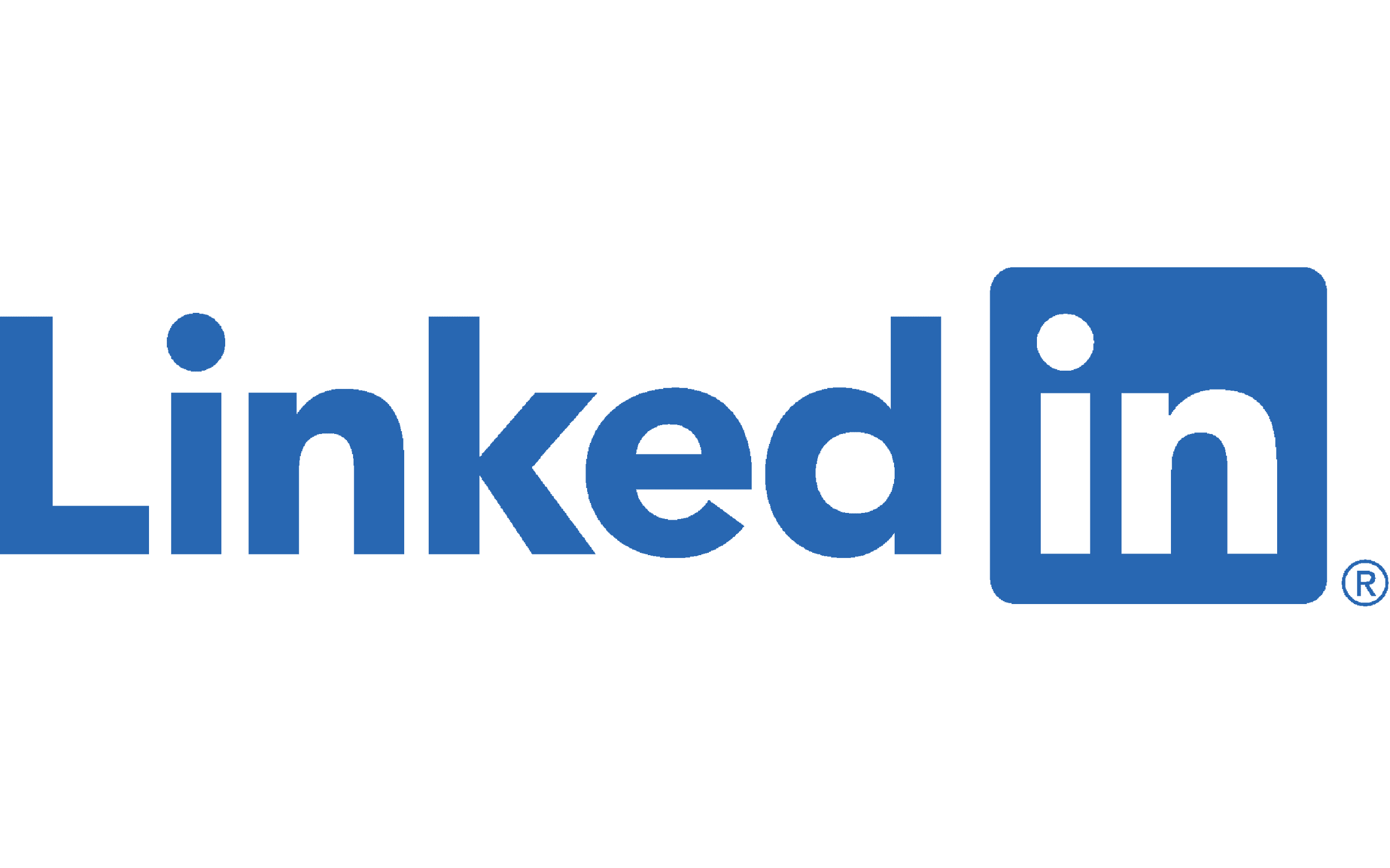 PRIZNAVANJE ERASMUS+  STRUČNE PRAKSE
Scenarij 1
Scenarij 2
Scenarij 33
Status recent graduate - nakon završetka studija (obrane diplomskog rada)

Europass Mobility Document - vide se stečene kompetencije i opis zadataka
Studenti 2. godine diplomskog studija i studenti 3. godine ITDP-a

Priznavanje Erasmus+ prakse kao obavezne stručne prakse 
6 ili 4 ECTS-a
Ostali studenti – sve godine

Unosi se u ISVU da se vidi u dodatku diplomi (Diploma Supplement)

       Bez ECTS-a
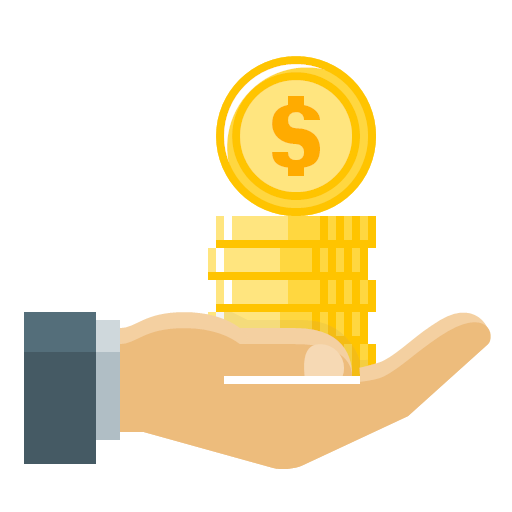 Iznosi financijska potpore - ak. godina 2024./25.
ZEMLJE S NIŽIM ŽIVOTNIM TROŠKOVIMA – 650 € / mjesečno: Bugarska, Češka, Estonija, Latvija, Litva, Mađarska, Poljska, Rumunjska, Sj. Makedonija, Slovačka, Slovenija, Srbija, Turska 
 ZEMLJE S VIŠIM ŽIVOTNIM TROŠKOVIMA – 700 € / mjesečno: Austrija, Belgija, Cipar, Francuska, Grčka, Italija, Malta, Njemačka, Španjolska, Nizozemska, Portugal, Danska, Finska, Irska, Island, Lihtenštajn, Luksemburg, Norveška, Švedska

*VAŽNO: Erasmus+ financijska potpora pokriva samo dio troškova života u stranoj zemlji
[Speaker Notes: vratiti stari slide]
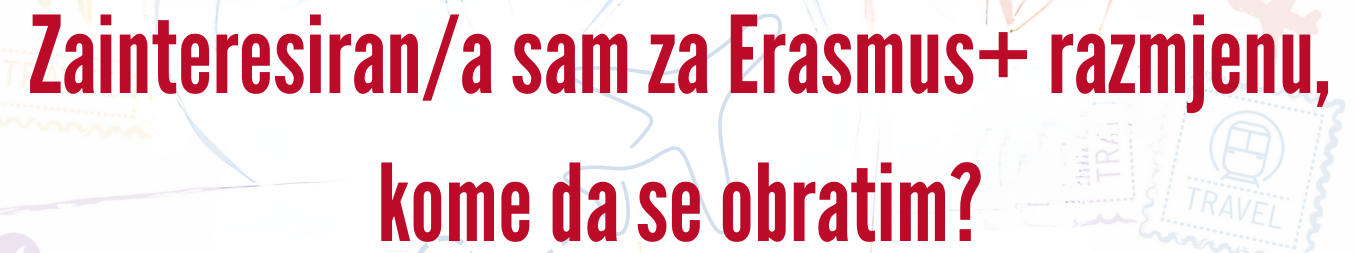 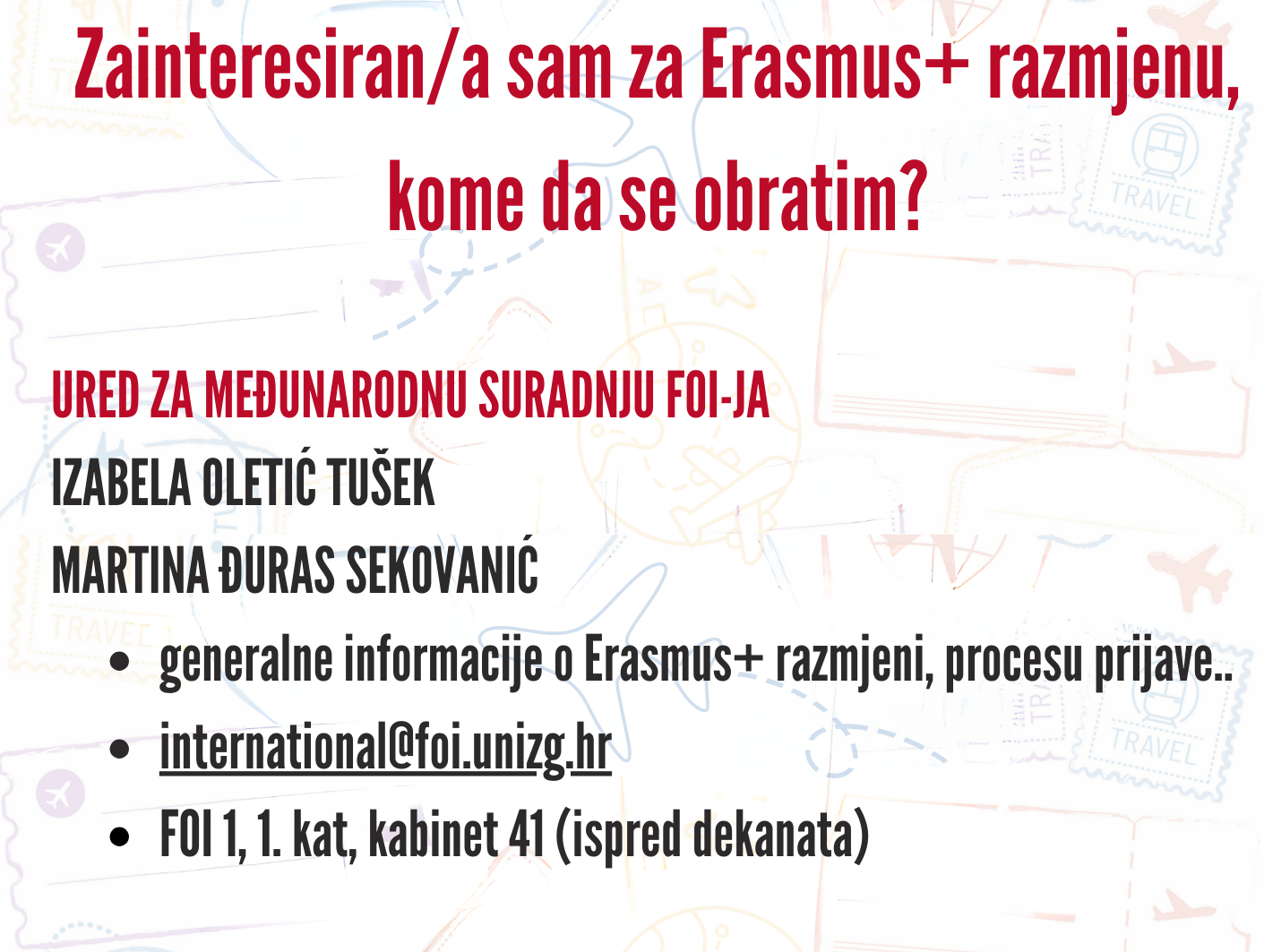 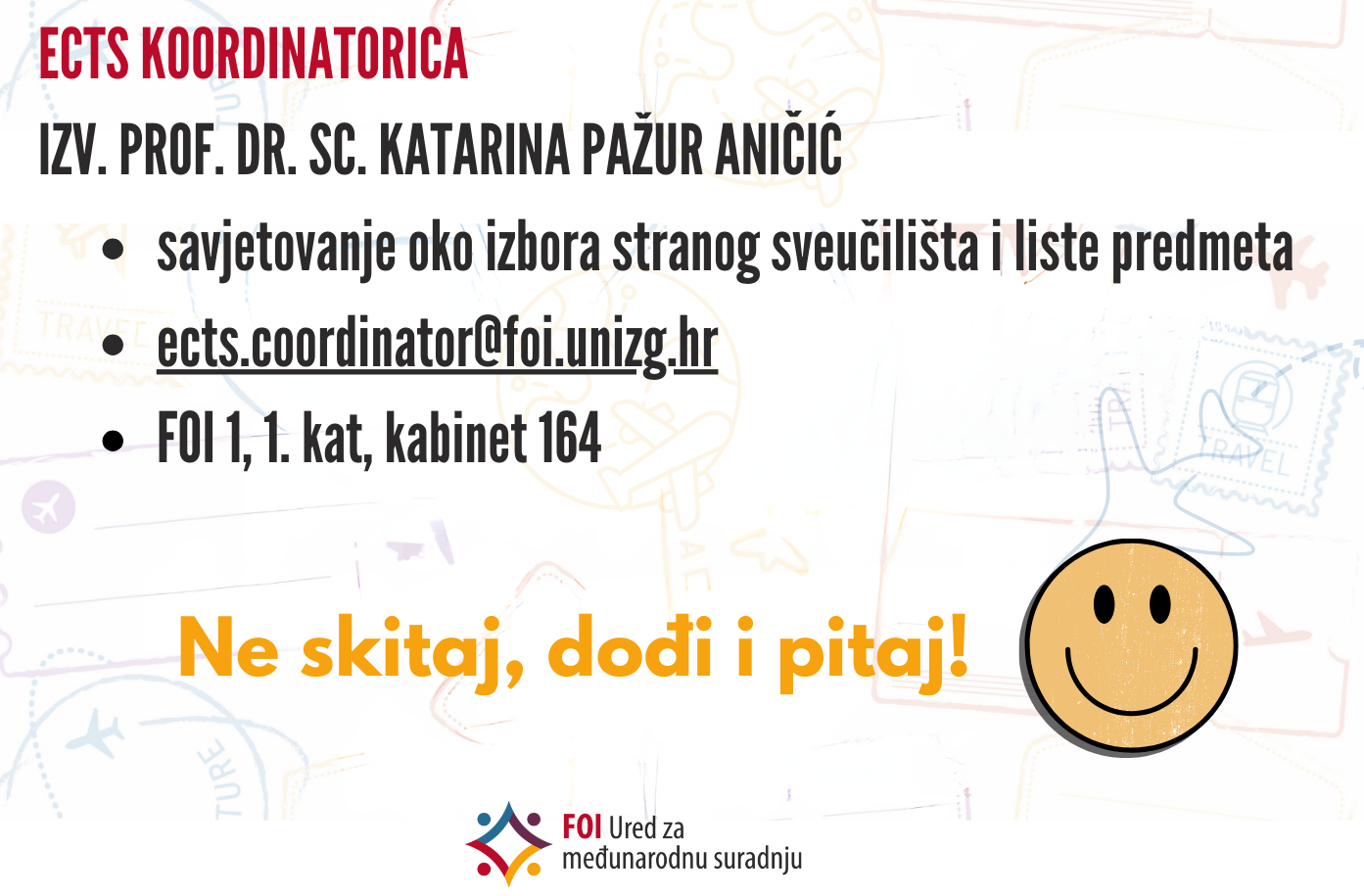 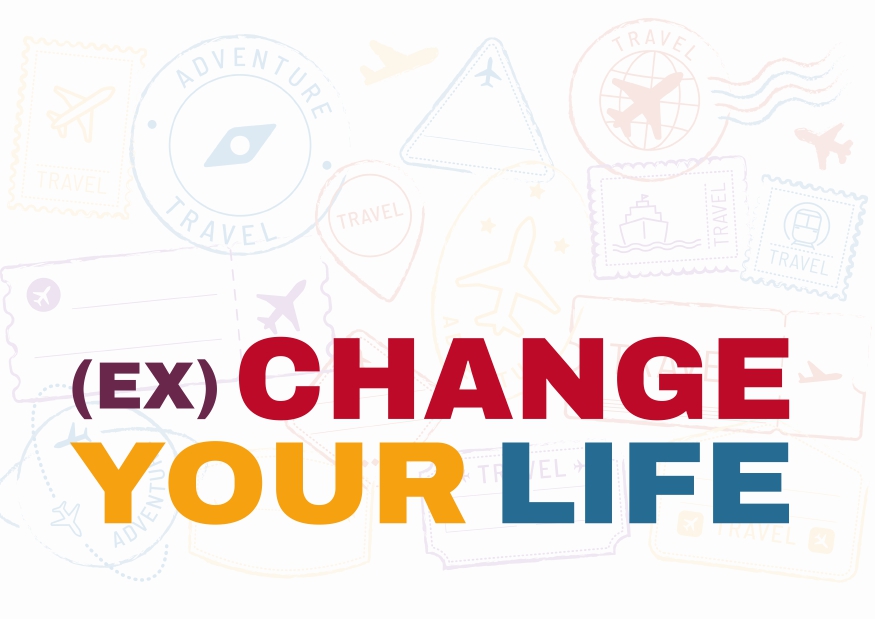